Secondary structure prediction
Secondary structure prediction
Amino acid sequence -> Secondary structure




Alpha helix
Beta strand
Disordered/coil

70% accuracy 1991, 81% accuracy in 2009
Secondary structure prediction
Limits:

Limited to globular proteins

Not for membrane proteins
Secondary structure prediction
Applications


Site directed mutagenesis
Locate functionally important residues
Find structural units / domains
Secondary structure prediction
Techniques

Linear statistics
Physicochemical properties
Linear discrimination
Machine learning
Neural Networks
K-nearest neighbours
Evolutionary trees
Residue substitution matrices

Using evolutionary information = Multiple sequence alignments.
Secondary structure prediction
Jnet
Cuff and Barton (2000)

Neural Network

Training set: 480 proteins (non homologous)

Construction of MSA for each using BLAST
Secondary structure prediction
Jnet
Neural network
Ni Neuron i, Nj neuron j
Wij weight from Ni to Nj
Wij
Nj
Ni
Signal forward propagation
Output from Ni * Weight Ni to Nj
Input to Nj is Ij = Oi * Wij
Secondary structure prediction
Jnet
Neural network
Ni Neuron i, Nj neuron j
Wij weight from Ni to Nj
Wij
Ni
Nz
Nj
Output layer
Nk
Input layer
Secondary structure prediction
Jnet
Neural network
The network receives input values
Ii
Ni
Wiz
Wjz
Ij
Nz
Nj
Output layer
Wkz
Ik
Nk
Input layer
Secondary structure prediction
Jnet
Neural network
Signal forward propagation
Ii
Ni
Wiz
Wjz
Ij
Oz
Nz
Nj
Wkz
Ik
Nk
Sum of outputs from Ni, Nj, Nk
Secondary structure prediction
Jnet
Neural network
Compute the error
Ii
Ni
Wiz
Wjz
Ij
Oz
Nz
Nj
Wkz
Ik
Nk
Desired value is 1, Oz is 0.8
Error is = Oz – desired value = 1-0.8 =0.2
Secondary structure prediction
Jnet
Neural network
Error backpropagation
Ni
Wiz
Wjz
Oz
Nz
Nj
Wkz
Nk
Weights are modified so that the result is a bit closer to what we wanted
Secondary structure prediction
Jnet
Neural network
Hidden layer
Ni
Np
Nj
Nz
Nq
Output layer
Nk
Input layer
Secondary structure prediction
Jnet
Neural network
A
C
D
…
Y
Input layer: read a sequence
CTEIL...
Secondary structure prediction
Jnet
Neural network
0
A
1
C
0
D
…
CDEKL...
0
Y
Input layer: read a sequence
CDEKL...
Secondary structure prediction
Jnet
Neural network
0
A
0
C
1
D
…
CDEKL...
0
Y
Input layer: read a sequence
CDEKL...
Secondary structure prediction
Jnet
Neural network
A
C
D
…
CDEKL...
Y
Input layer: read a sequence
CDEKL...
Secondary structure prediction
Jnet
Neural network
A
1
a
C
0
b
Alpha-helix
D
0
…
c
CDEKL...
Y
Output layer: structure
Desired output: known structure
Secondary structure prediction
Jnet
Neural network
A
0.4
1
a
C
0.6
0
b
Alpha-helix
D
0.1
0
…
c
CDEKL...
Y
Output layer: structure
Desired output: known structure
Secondary structure prediction
Jnet
Neural network
A
0.4
1
a
C
0.6
0
b
Alpha-helix
D
0.1
0
…
c
CDEKL...
Y
Error backpropagation = weights are modified
Secondary structure prediction
Jnet
Sequence to structure network
Jnet architecture
a
b
LAPEDCDEKLKLEPNAC
c
Input layer = window of 17 residues
Hidden layer = 9 neurons
Output layer = 3 neurons
Secondary structure prediction
Jnet
Jnet architecture
a
b
FLAPEDCDEKLKLEPNACW
ccaacaaccbbbbbcbbbc
c
Secondary structure prediction
Jnet
Structure to structure network
Jnet architecture
a
a
b
b
ccaaaaacccbbbbbbbbc
FLAPEDCDEKLKLEPNACW
ccaacaaccbbbbbcbbbc
c
c
Input layer = window of 19 residues
Hidden layer = 9 neurons
Output layer = 3 neurons
Secondary structure prediction
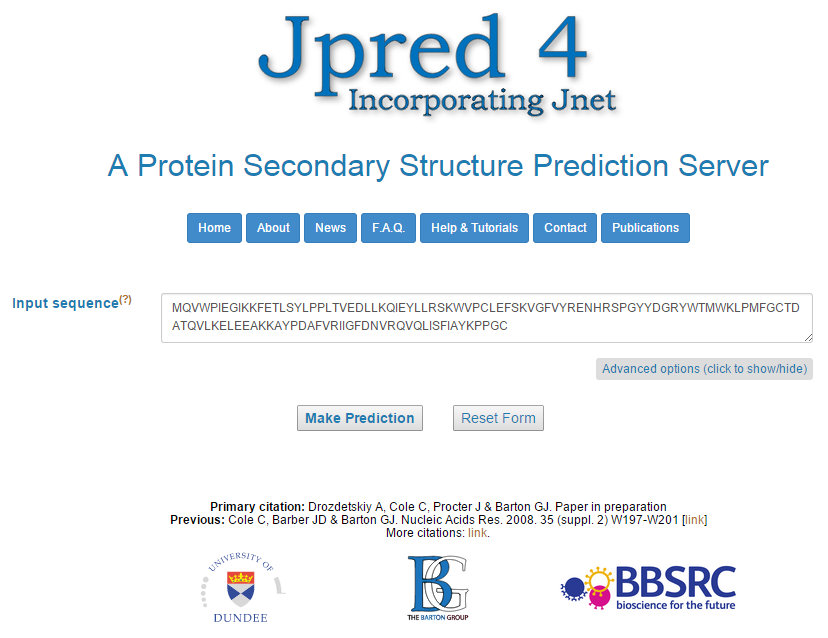 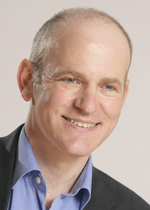 Geoff Barton, University of Dundee
Cole et al (2008) Nucleic Acids Research
Secondary structure prediction
Jpred
Uses algorithm Jnet2.0
Three state prediction
Alpha, beta, coil
Accuracy 81.5% (2008)
But if no homolog (orphan sequence) 65.9%!

PSIBLAST PSSM matrix
HMMer profiles (instead of aa frequencies)
Multiple neural networks
100 hidden layer units
Secondary structure prediction
Jpred
First, search against PDB sequences using BLAST (but only for warning)

PSIBLAST search of UniRef90, 3 iterations, Alignment of hits (filtered at 75% id)

Profiles from alignment (PSSM and HMMer)

Profiles are input to JNet

Alternative: user provides alignment (faster)
Secondary structure prediction
Advanced Jpred4 usage
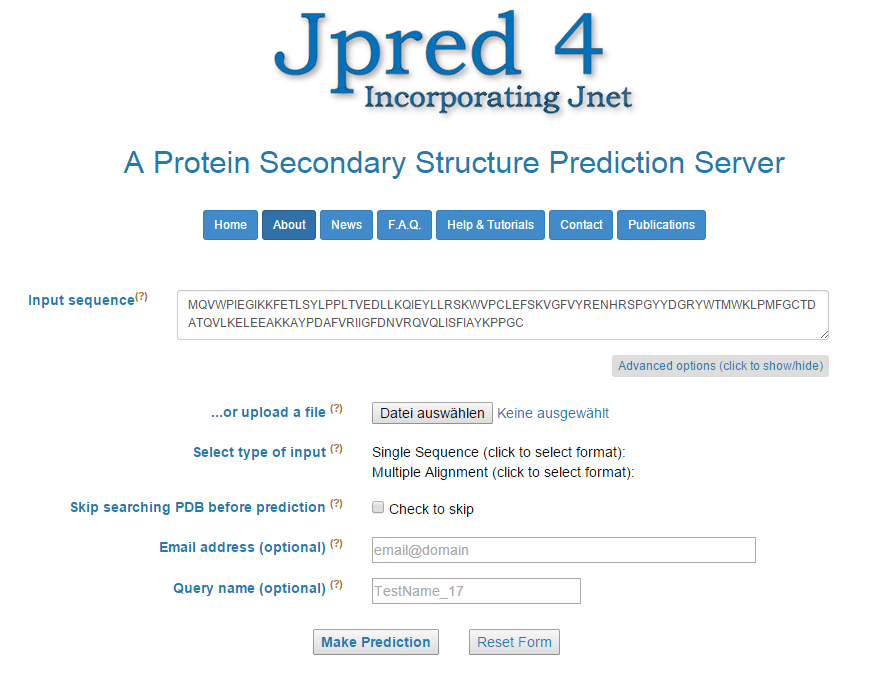 Secondary structure prediction
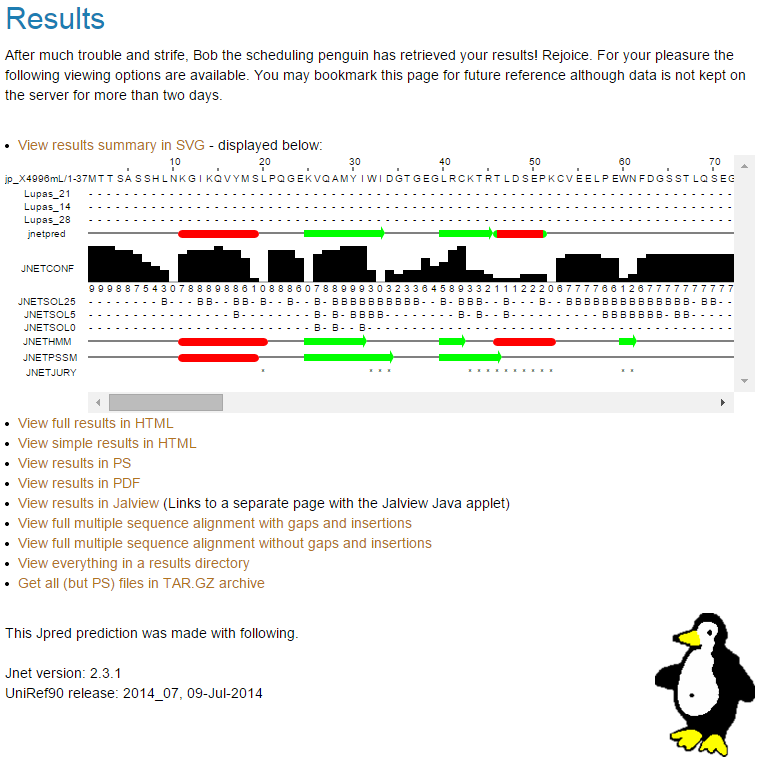 Jpred output
Secondary structure prediction
JPred
Jpred output / Jalview
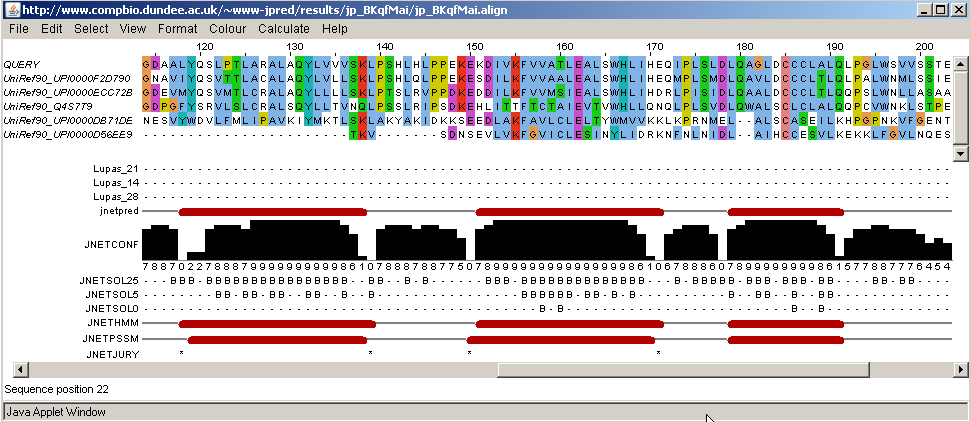 Secondary structure prediction
JPred
Jpred output / view all
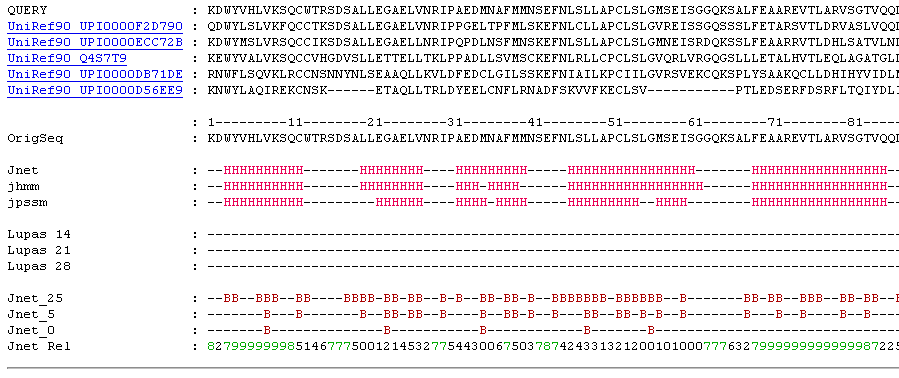 Secondary structure prediction
JPred
Jpred output / PDF output
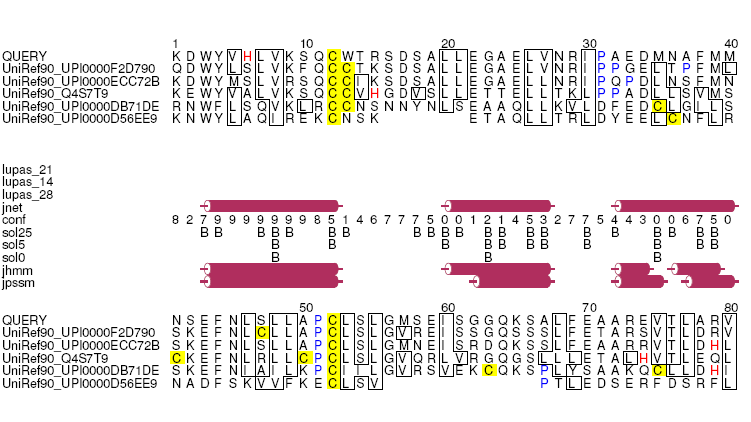 Exercise 1/3
Jalview 2D prediction
Starting Jalview

Open Firefox with JRE (from ZDV)

Go to http://www.jalview.org

Click the pink arrow “Launch Jalview  Desktop”

You can close all the demo windows that appear
Exercise 1/3
Jalview 2D prediction
Load an alignment

Use MR1_fasta.txt
This is an alignment of a fragment of the mineralocorticoid receptor

Open it from File > Input alignment > From file
(Hint: You can load it directly as an URL, e.g. https://cbdm.uni-mainz.de/files/2015/02/MR1_fasta.txt)

The alignment has its own Menu tabs
Try Colour > Clustalx
to see conservation
Exercise 2/3
Jalview 2D prediction
Web service -> Secondary Structure Prediction -> Jnet secondary str pred

No selection (or all sequences selected) = Jnet runs on top sequence using the alignment (fast)

One sequence (or region) selected = Jnet runs on that sequence using homologs (slow)

Some sequences selected = Jnet runs on top one using homologs (slow)
 
Try with no sequences selected
Exercise 2/3
Jalview 2D prediction
If this doesn’t work you can run directly MR1_fasta.txt on jpred4.

Use the advanced option
Upload a file option
Select type of input = Multiple alignment (use format FASTA)
Tick the skip PDB search option
There is an option to view output in Jalview
Exercise 3/3
Jalview 2D prediction
Annotations: 
Lupas_21, Lupas_14, Lupas_28Coiled-coil predictions for the sequence. 21, 14 and 28 are windows used.
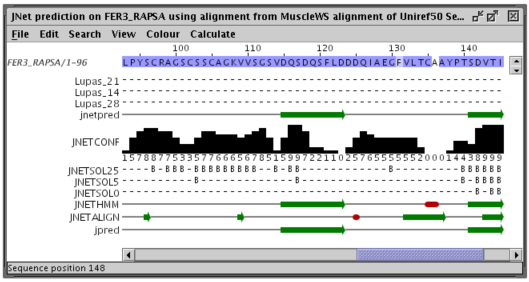 Exercise 3/3
Jalview 2D prediction
Annotations: 
JNETHMM, JNETALIGN: predictions using diff profiles
Jnetpred: Consensus prediction. 
Beta sheets: green arrows. Alpha helices: red tubes.
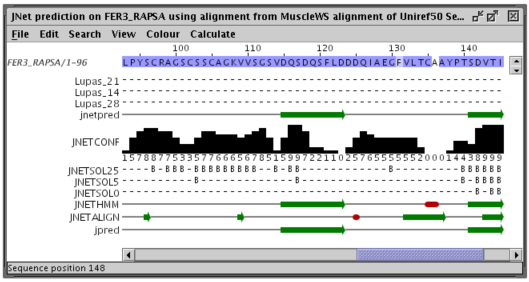 Exercise 3/3
Jalview 2D prediction
Annotations: 
JNETCONF
Confidence in the prediction.
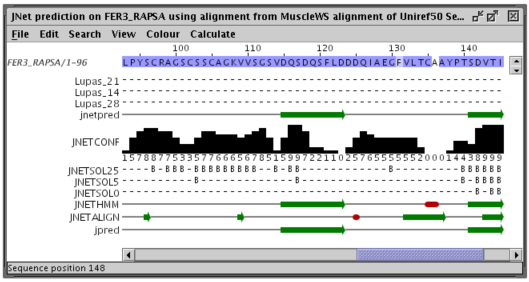 Exercise 3/3
Jalview 2D prediction
Annotations: 
JNETSOL25,JNETSOL5,JNETSOL0Solvent accessibility predictions - binary predictions of 25%, 5% or 0% solvent accessibility.
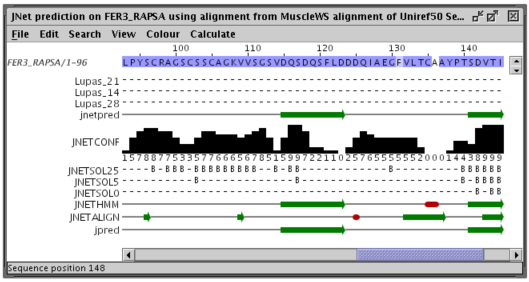 Exercise 3/3
2D prediction of known 3D
Obtain the sequence of the human glutamine synthetase.

Run BLAST with the human sequence against: 1) the archaea Methanosarcina
2) the bacteria Escherichia coli
3) the fungi Pseudozima Antarctica

Get the best homolog, align the sequences (including the human protein, on top) and use the input in Jalview.
[Speaker Notes: Human glutamine synthetase is GLUL Gene ID 2752 glutamate ammonia ligase]
Exercise 3/3
2D prediction of known 3D
NCBI BLAST against single species is faster!
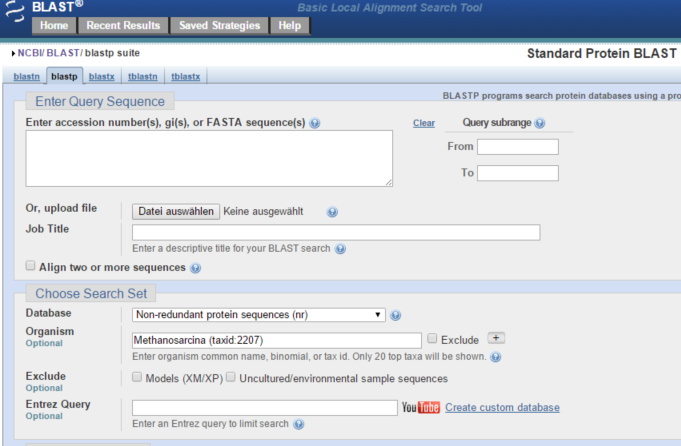 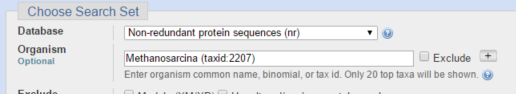 Exercise 3/3
2D prediction of known 3D
Obtain the sequence of the human glutamine synthetase.

Run BLAST with the human sequence against: 1) the archaea Methanosarcina
2) the bacteria Escherichia coli
3) the fungi Pseudozima Antarctica

Get the best homolog from each, align the sequences and use the input in Jalview. Put the human protein on top.
Exercise 3/3
2D prediction of known 3D
Load the alignment in Jalview and run web prediction. 

Alternative. Run the alignment in the Jpred4 server. (Hint: You could run the human sequence alone but that will search for homologs and  will take very long)

Compare the prediction with the known 3D of the human protein (open it in Chimera, File > Fetch by ID > PDB 2QC8)
Exercise 3/3
2D prediction of known 3D
We need to hide all chains except one.

Select one of the chains (ctrl + click on a residue, then arrow up). Invert selection (press arrow right).

Actions > Ribbon > Hide
Actions > Atoms/bonds > Hide

Select the chain and focus on it
Actions > Focus
Exercise 3/3
2D prediction of known 3D
Compare the output of jpred/jalview 2D pref with the 3D structure of this protein. 

For example, locate a predicted helix or beta-strand in Jalview. Find out the start and end positions hovering over the human sequence with the mouse (the numbers on top of the alignment are different from the amino acid positions in each sequence).

Color the corresponding residues it in the 3D view using
Select > Atom specifier
And ranges: e.g. :113-126 (predicted as helix)
Actions > color > red

Apply color some helices red and strands in green.

Do you see differences? Where are they?
Would you say that the 2D prediction was reasonable?